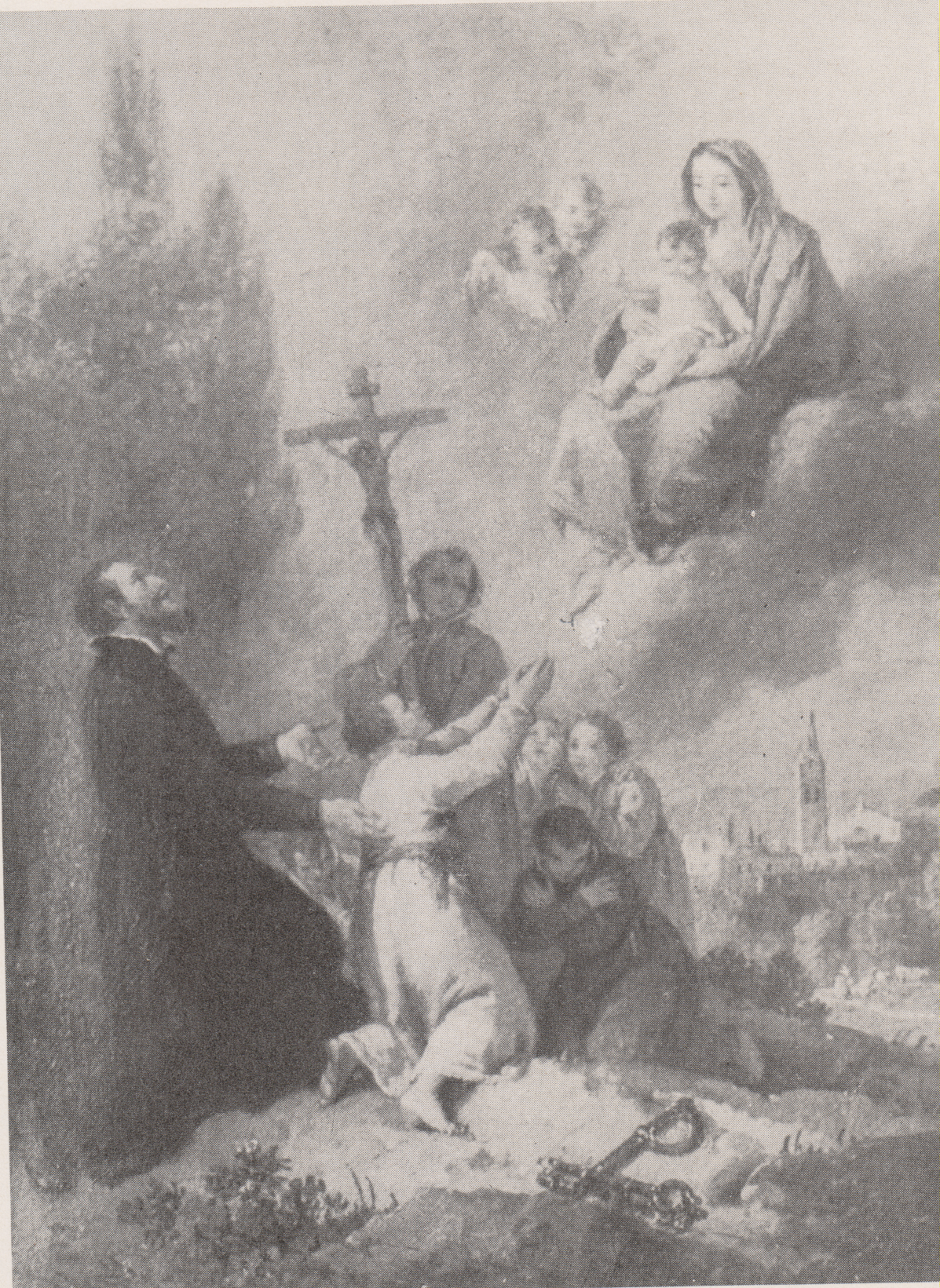 Zuccarelli Francesco, , già del Collegio San Bartolomeo di Brescia, . Bozzetto presso  Conti Sottocasa di Pedrengo, BergamoRiv. Fasc. 138